Трудные случаи таблицы умножения и деления
1
Приношу свои извинения, но придётся начать заново!
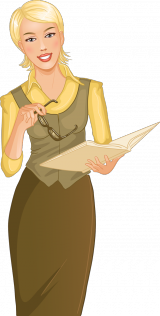 2
81
7·8
64
63
56
3
7
81:9
8
9
10
4
72
9·8
64
63
81
5
54
9·6
48
64
56
6
6
42:6
9
8
7
7
64
8·6
42
48
56
8
5
32:8
4
6
3
9
28
7·5
42
30
35
10
32
8·4
28
40
27
11
28
5·8
42
45
40
12
32
4·7
28
30
27
13
6
63:9
9
8
7
14
32
4·9
36
30
27
15
48
7·6
45
30
42
16
7
32:4
8
6
9
17
7
72:9
9
8
10
18
6
54:6
7
8
9
19
8
63:9
9
7
10
20
8
28:4
7
6
9
21
6
27:3
7
8
9
22
7
36:9
6
4
5
23
6
16:4
7
5
4
24
6
18:6
5
4
3
25
8
56:8
6
7
5
26
7
21:7
3
6
8
27
7
30:3
8
9
10
28
3
18:3
5
4
6
29
7
56:7
8
6
9
30
7
28:7
6
4
5
31
7
72:9
8
6
9
32
Поздравляю, вы запомнили таблицу умножения и деления!
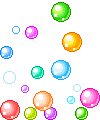 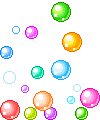 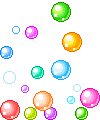 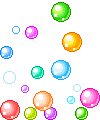 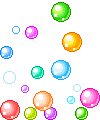 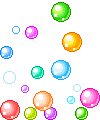 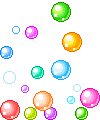 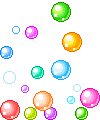 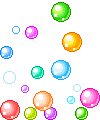 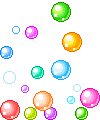 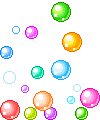 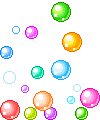 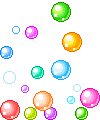 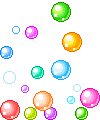 33